Le pilotage national des examensLe livret scolaire
Daniel GLAISER, IA-IPR STI, académie de Strasbourg
1
Le pilotage national des examens
2
Evolution de la certification
BTS CM
Epreuve écrite : sollicitation des académies pour fournir 5 sujets :
U32 : Géométrie descriptive
U41 : Mécanique
U42 : Note de calculs
U51 : Conception
U52 : Expression graphique
Epreuve professionnelle de synthèse
U61 : rapport de stage en entreprise et soutenance
U62 : dossier bureau d’études
U63 : dossier étude de fabrication et réalisation
U64 : exposé sur un point du domaine professionnel
Pour U64, une liste de 15 thèmes dans la circulaire nationale
3
BTS AMCR : le règlement d’examen
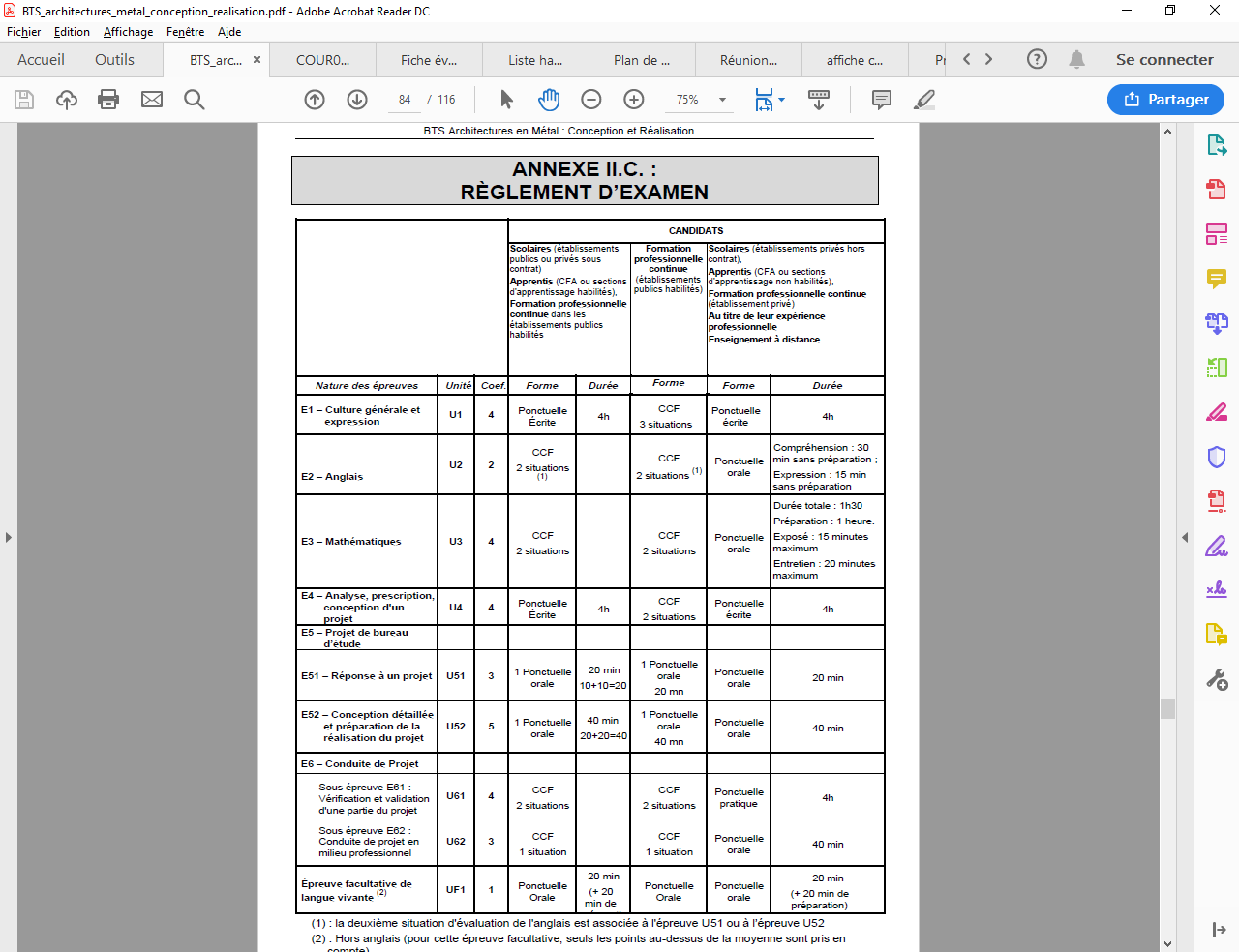 4
Evolution de la certification
BTS AMCR
National 
U4 : Analyse, prescription, conception d’un projet
22 centres de formation en France pour fournir 1 sujet d’épreuve écrite (1 principal et un secours)
Sous-épreuve E61
Liste imposée au niveau national (+ supports locaux)
Proposition d’une trame de TP pour les activités en laboratoire
Grilles d’évaluation des compétences
Automatisation
5
Evolution de la certification
BTS AMCR
Inter académique
Projets : U51 et U52
Commission inter académique de validation des thèmes
Proposition d’une trame d’élaboration des sujets
Démarrage dès janvier (perlé) ou projet massé en fin d’année scolaire
6
Evolution de la certification
BTS AMCR
Echéancier national
Sollicitation annuelle pour U4
Mise en œuvre progressive des TP pour permettre aux établissements de s’équiper
Circulaire nationale
Dates limites dépôts des mémoires : U51, U52, U62
Listing des TP pour la sous épreuve U61 avec un calendrier de mise en place
Grilles d’évaluation de toutes les épreuves
Fiche nationale du suivi de stage
Grilles spécifique C14.4
Livret scolaire
…
7
U4 : analyse, prescription, conception d’un projet
8
U61 : vérification et validation d’une partie de projet
Proposition d’une trame de TP pour les activités en laboratoire
Mise en situation globale
Environnement d’implantation
Intégration de l’ouvrage dans l’environnement existant
Présentation de l’ouvrage
Plans d’ensemble
Dessins de définition éventuel en fonction du support
Problématique professionnelle à résoudre
Ressources
Documentaires
Matériels
Questionnaire
Réalisation
Protocole de mise en œuvre
Mise en œuvre des matériels
Interprétation des résultats
Proposition d’une solution de modification de l’existant
Essais et expérimentations
Interprétations quant à la validité 
Conclusion
9
U4 : analyse, prescription, conception d’un projet
Épreuve écrite, d’une durée de 4 heures.
L’épreuve consiste en une analyse d’un projet d’architecture en métal, en phase de prescription :
Analyse du besoin, du contexte, 
Proposer ou analyser des solutions techniques,
Établir un modèle de la structure en vue d’un pré dimensionnement, 
Réaliser des calculs manuels de dimensionnement ou de vérification utilisés en phase de prescription (comportement mécanique, thermique, acoustique…),
Prescrire et rédiger une partie du cahier des charges.
10
U51 et U52
Epreuves de projet
Validation en commission interacadémique
Support identique
SP U51 et SP U52 s’enchainent
11
U51 : réponse à un projet
Projet de 40 heures
Temps volontairement « court de la réponse à un appel d’offre »
Sur tout type d’ouvrage de construction métallique (bâtiment, ouvrages d’art, ouvrages industriels …)
RP : coef 1 et SP : coef 2	
Répartition de travail : 50% individuel et 50% collectif
12
U52 : conception détaillée et préparation de la réalisation du projet
Projet de 120 heures
Temps plus long pour la conception détaillée et les méthodes
Support identique à U51
RP : coef 2 et SP : coef 3	
Répartition de travail : 75% individuel et 25% collectif
13
U61 : vérification et validation d’une partie de projet
Liste des TP imposés par le national
Tirage au sort des compétences par le candidat
2 situations : 1ère année (réalisation) et 2ème année (laboratoire)
14
U62 : conduite de projet en milieu professionnel
Mémoire technique individuel : 30 pages
Soutenance
Contrôle de conformité
C14.4 : compétence spécifique
15
Livret scolaire
Evaluation des compétences des étudiants
16
Livret scolaire
17
Livret scolaire
18
Le pilotage national des examensLe livret scolaire
Daniel GLAISER, IA-IPR STI, académie de Strasbourg
19